Marin soljačić
Lana slatković i roko domazet
Marin soljačić
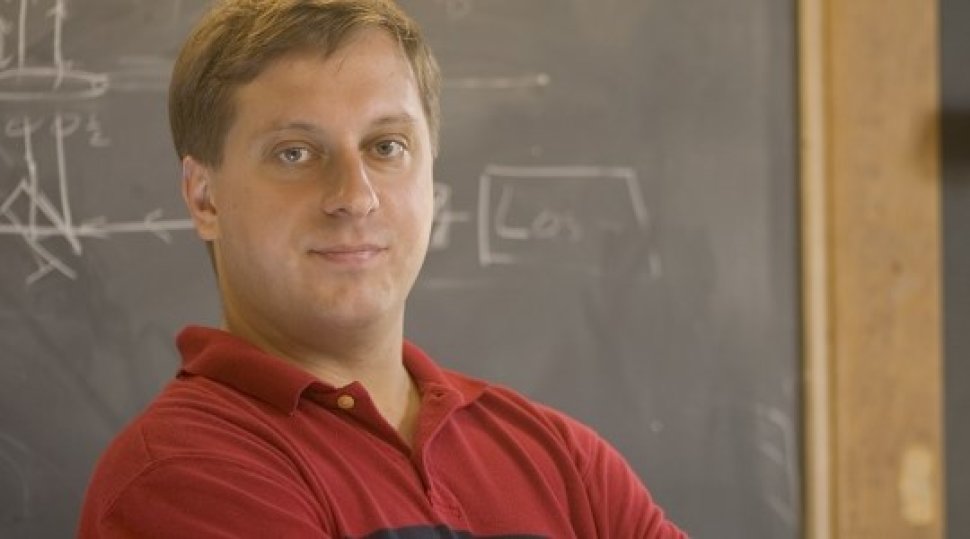 Marin Soljačić rođen je u Zagrebu, 7.veljače 1974.godine
Osnovnu školu završio je u Zagrebu i to XV.gimnaziju poznatu pod nazivom MIOC
Marin soljačić
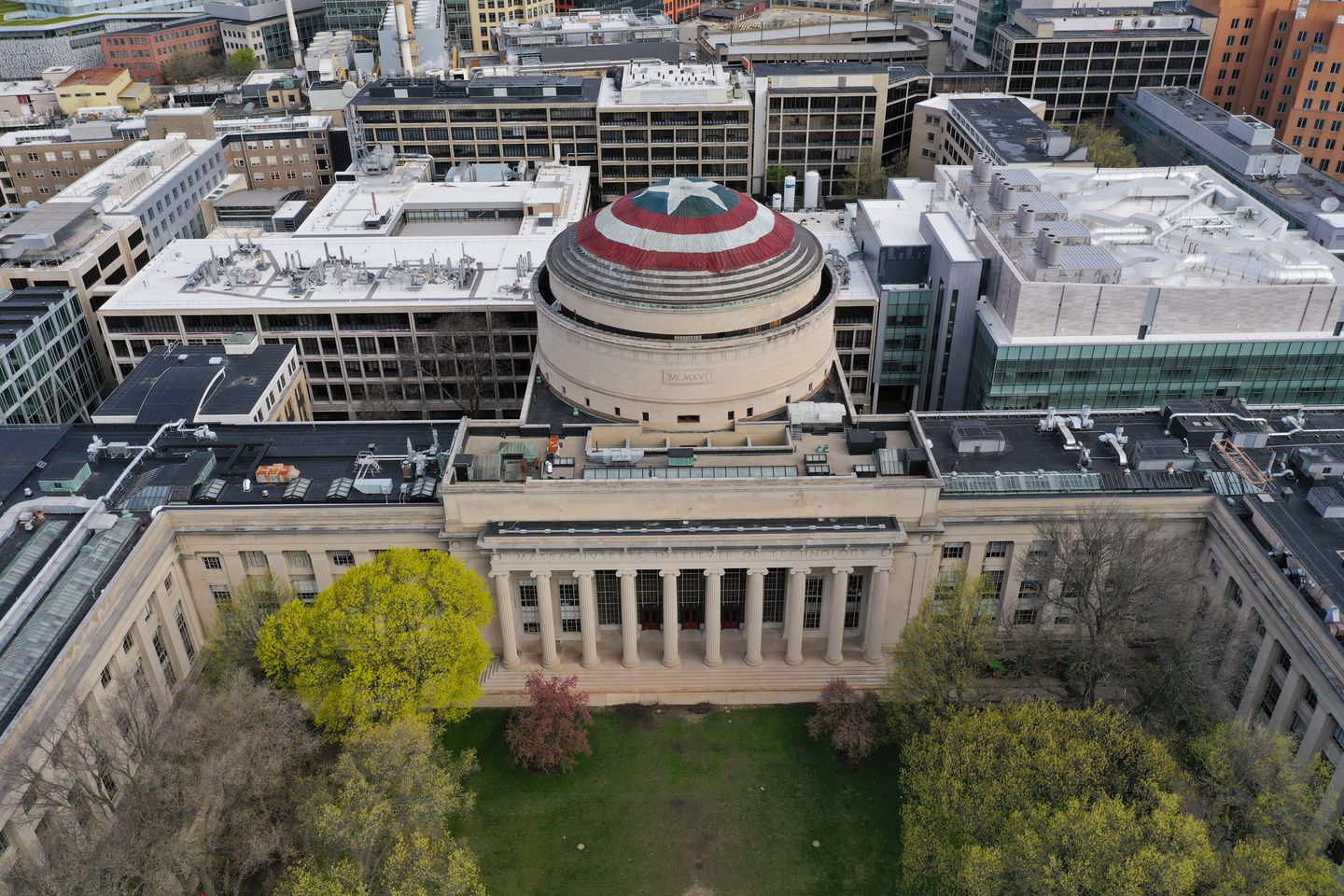 Magisterij iz fizike završava na Sveučilištu Princeton (SAD) i to 1998.godine, a diplomirao je i elektrotehniku
2000.godine završava doktorat iz fizike te započinje post diplomski studij
Radi kao profesor i istraživač na MIT-u (Massachusetts Institute of Technology) u SAD-u
Marin soljačić
Marin Soljačić je stručnjak za elektromagnetske fenomene, a osobito za nelinearnu optiku i nano-fotoniku
Fotonika je grana fizike koja proučava mogućnosti razvoja uređaja utemeljenih na svojstvima međudjelovanja svjetlosti i tvari
Nelinearna optika je grana optike koja istražuje optičke pojave u sredstvima s nelinearnim odnosom između električnoga polja i vektora polarizacije
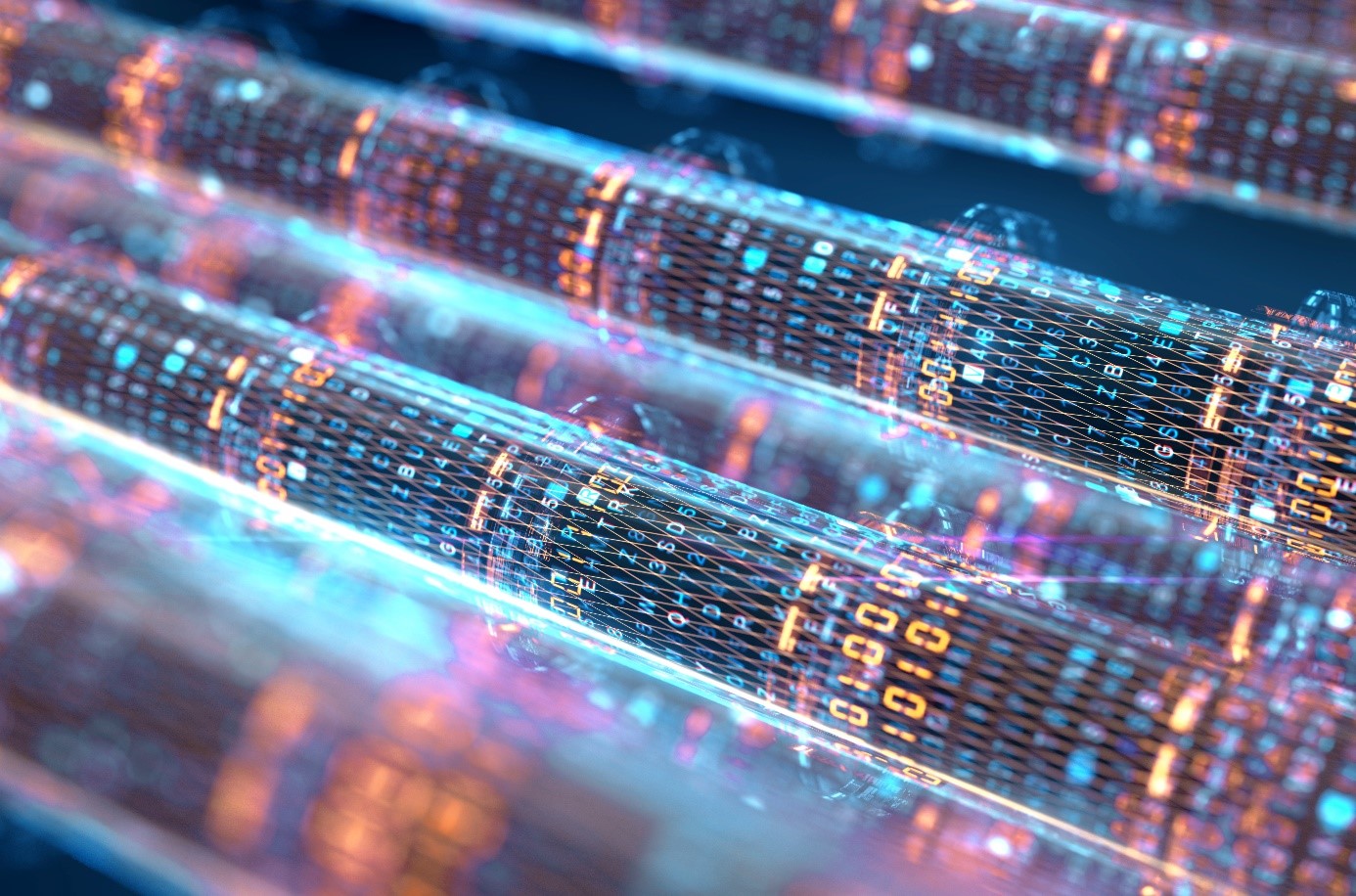 fotonika
Fotonika je grana fizike
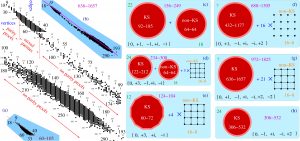 optika
Nelinearna optika je grana optike
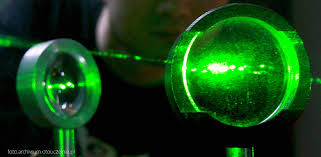 postignuće
2006.godine predstavio je rad BEŽIČNI NEZRAČEĆI PRIJENOS ENERGIJE
To je vrlo značajan rad jer ako se usavrši eksperiment koji je izveo, u budućnosti bi mogli energiju prenositi bežično i to sa vrlo malo ili nimalo zračenja. Za sada je uspio prenijeti 40% energije kroz eksperiment
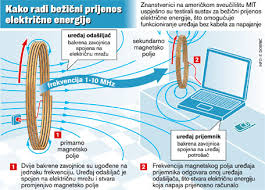 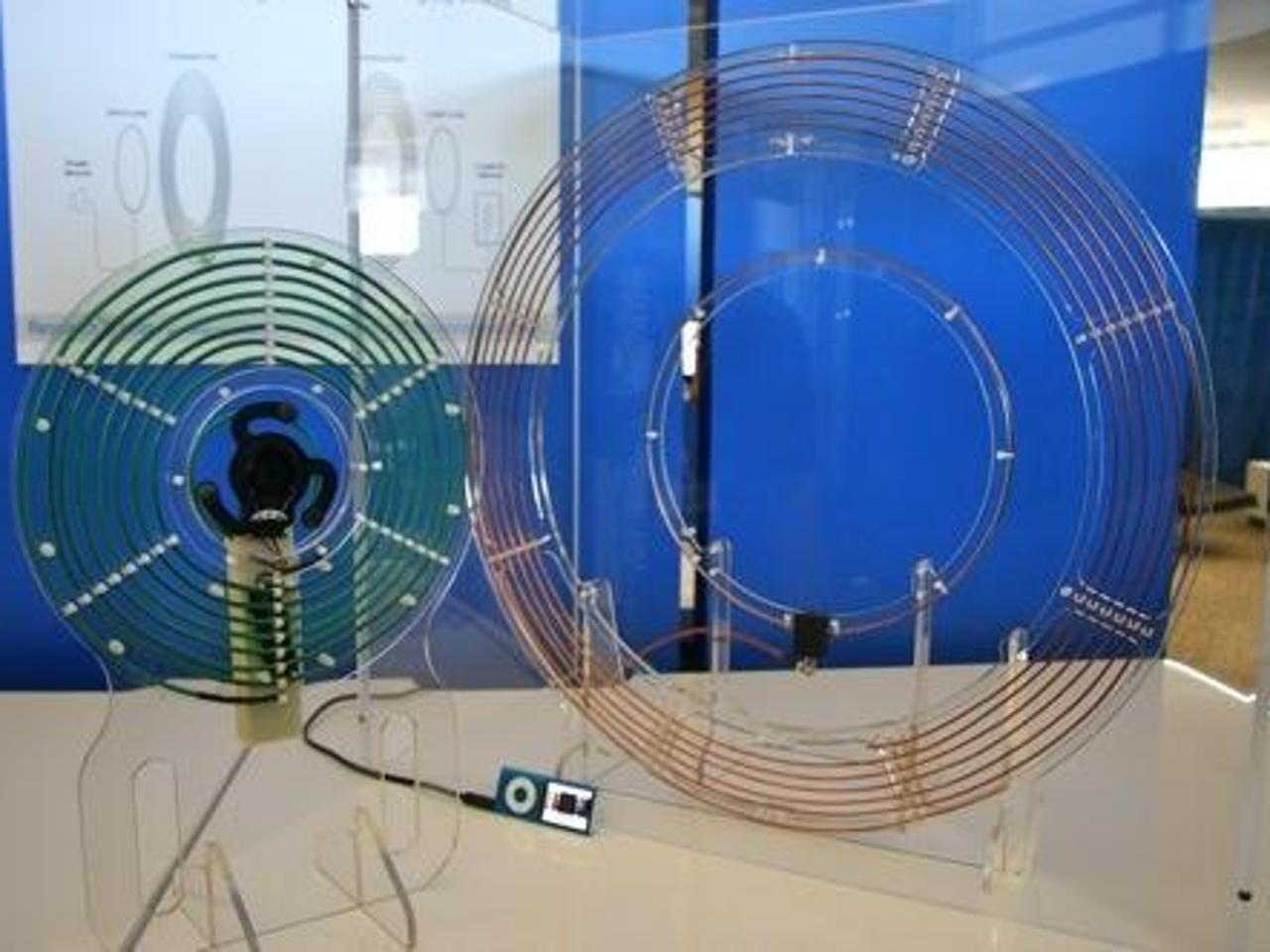 Nagrada marin soljačić
Marin Soljačić želi poticati mlade da uče i studiraju te da se bave znanošću
U Hrvatskoj uspostavlja nagradu koju je nazvao po sebi , a dodjeljuje se najuspješnijim maturantima na području fizike i matematike te iznosi 5000 dolara
Također, dijelove svojih brojnih nagrada koje je osvojio u Americi ulaže u Zakladu Marin Soljačić koja je namijenjena darovitoj djeci (Prize for Gifted Croatian Children)
Marin u školi
Marin je bio vrijedan učenik, a najviše je učio kod kuće s roditeljima koji su ga učili kako učiti
Tehnika kojom se služio za učenje je tehnika podcrtavanja. Tu tehniku prilagodio je sebi pa se tako služio, markerima i to žutim, narančastim i zelenim. Ono što je bilo bitno podcrtavao je žutim, jako bitno narančastim, a super bitno zelenim. Kasnije kada je čitao i ponavljao usmjerio se na podcrtano te je tako pamtio i štedio vrijeme. Kasnije, na fakultetu, testirao se zadacima za provjeru pa ako ih nije znao riješiti, ponovno je čitao dok nije razumio
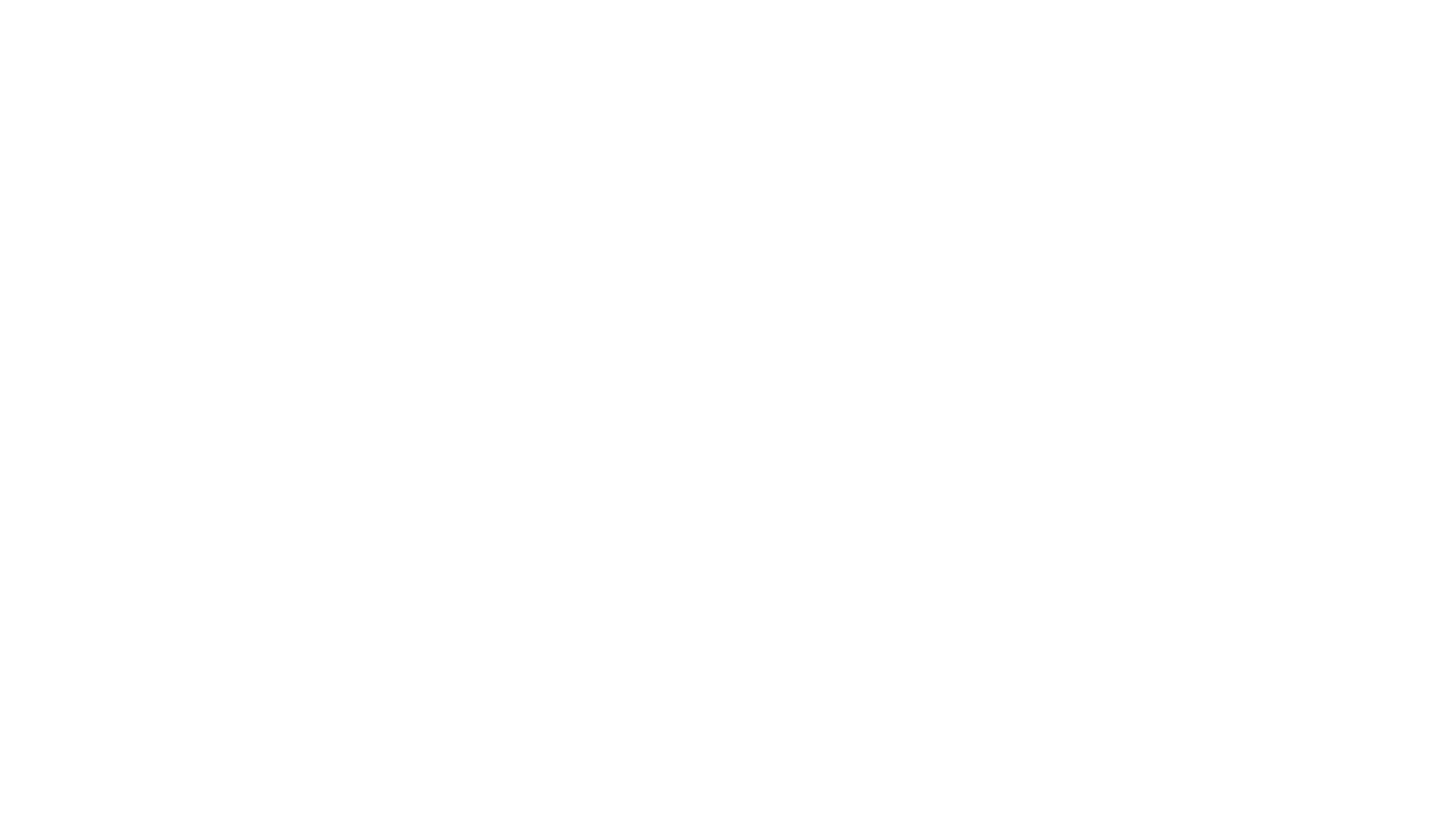 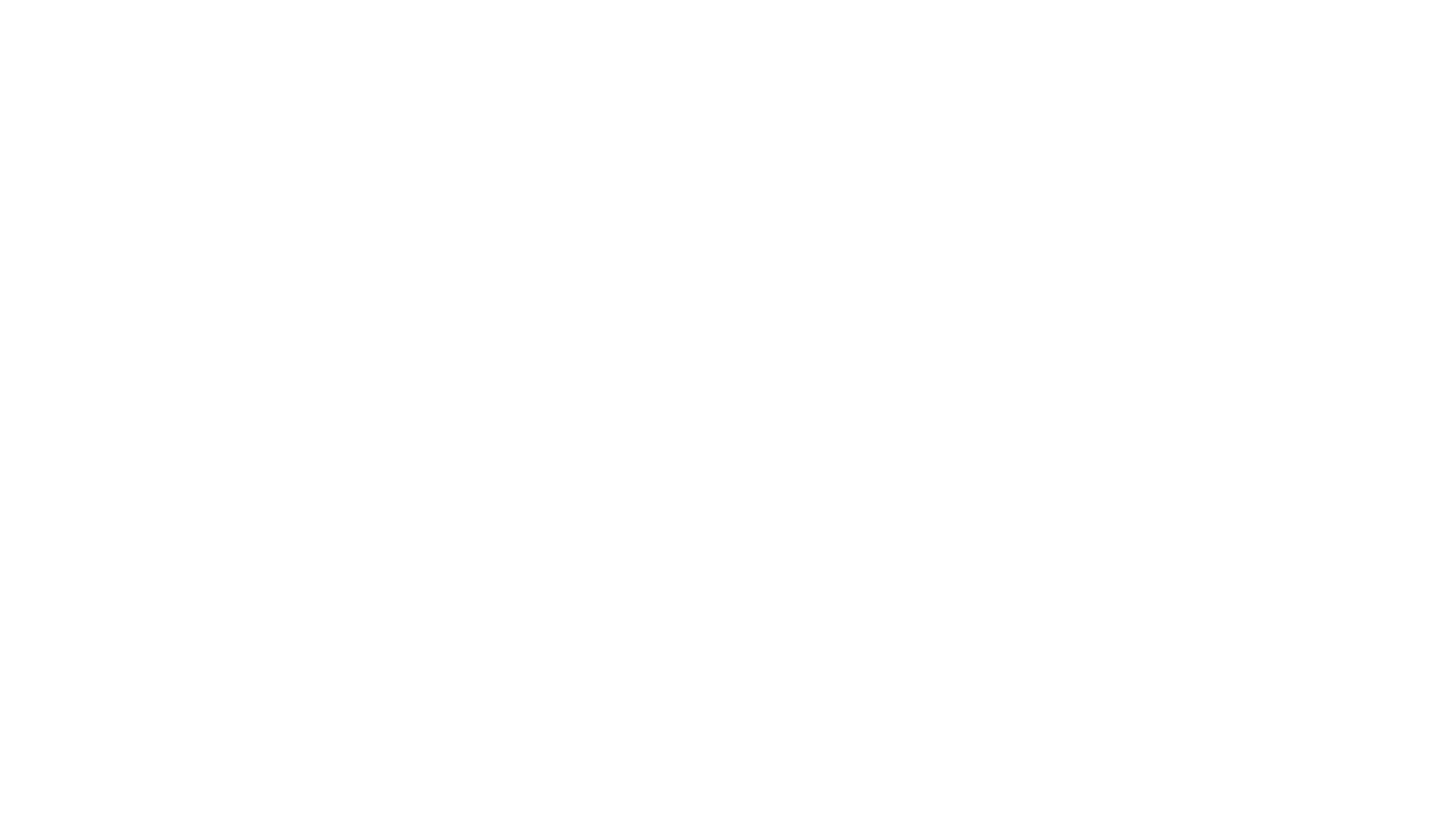 Hvala na pažnji
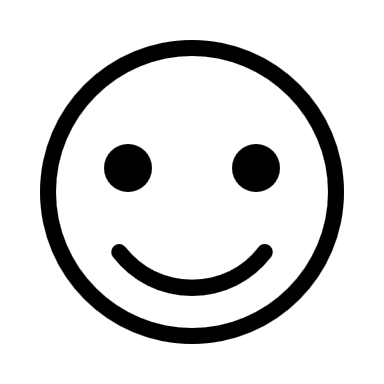